EUCLID +
Since the original proposal it was clear than one of the biggest benefits from Euclid data was to be able to carry multi wavelength studies on large areas. 

Mostly for Legacy but also for Cosmology, e.g. X ray clusters and XCMB).

A quantum leap especially for the NIR and morphology
There are several possibilities for multi wavelength studies etc.
 those enabling for the main goal of the mission (ground based photometry for photoz, spectra, Spitzer in the deep fields) 
 using Euclid data (still proprietary) with other public data 
using Euclid data (still proprietary) with other proprietary data
over the years there have been several programs which have started/completed by members of EC community, often involving people outside the EC
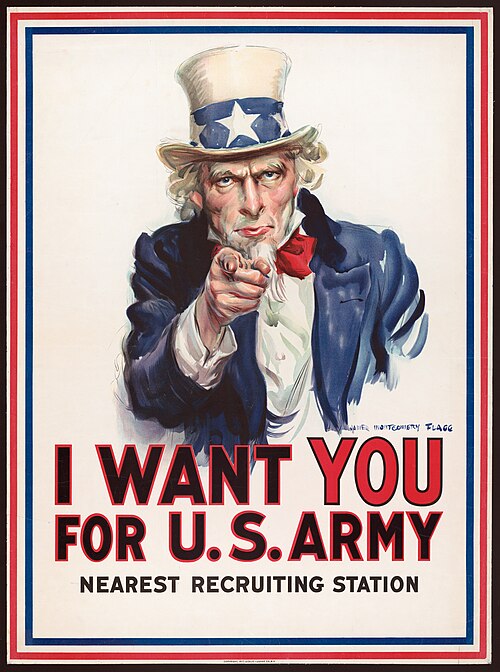 For the Italian community therefore it is useful to know 
 what  is ongoing/planned
 where
 why
 how many people are involved
PLEASE
fill it !!
POLL
There are several possibilities for multi wavelength studies etc.
 those enabling for the main goal of the mission (ground based photometry for photoz, spectra, Spitzer in the deep fields) 
 using Euclid data (still proprietary) with other public data 
using Euclid data (still proprietary) with other proprietary data
What to do
 can use when public or can make a proposal for a specific collaboration
 can list your project and accept other EC members if they want to collaborate 
 cases:
 other data property of other EC members only: same as case 1
 other data property also of few other people: they can become special members, limited to the particular project(s)
 other data property also of other large collaborations: you can have a MoU between EC and other collaboration
Just a reminder about DR1 data:
 a few passes on deep fields 
 planned visits on auxiliary (photoz) fields
 big areas on the wide
 a fill in program done early in the mission during the PSF stabilisation periods: a proto EMDS (medium deep survey)
Euclid Medium Deep Survey [EMDS]
R. Scaramella & R. Vavrek (ESA) & B. Granett (INAF) & many others
Rationale
Most/all large astronomical surveys have a wedding cake shape with three levels of area x depth:
wide (large area, small depth)
medium (…)
deep (small area, large depth)
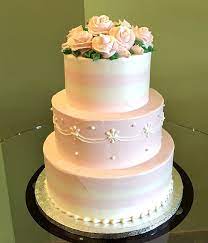 In this way one can effectively sample different parts of the discovery space
In his baseline Euclid had the wide (main goal) and the deep parts (also for sample characterisation), so it lacked a medium part by design.
Notwithstanding, the idea was studied in the past (2018+) but it could not fit easily in the base plan and ESA did not want to touch yet the unallocated time. But ECSURV studied what/where could have been observable with N repeats in the unallocated time periods
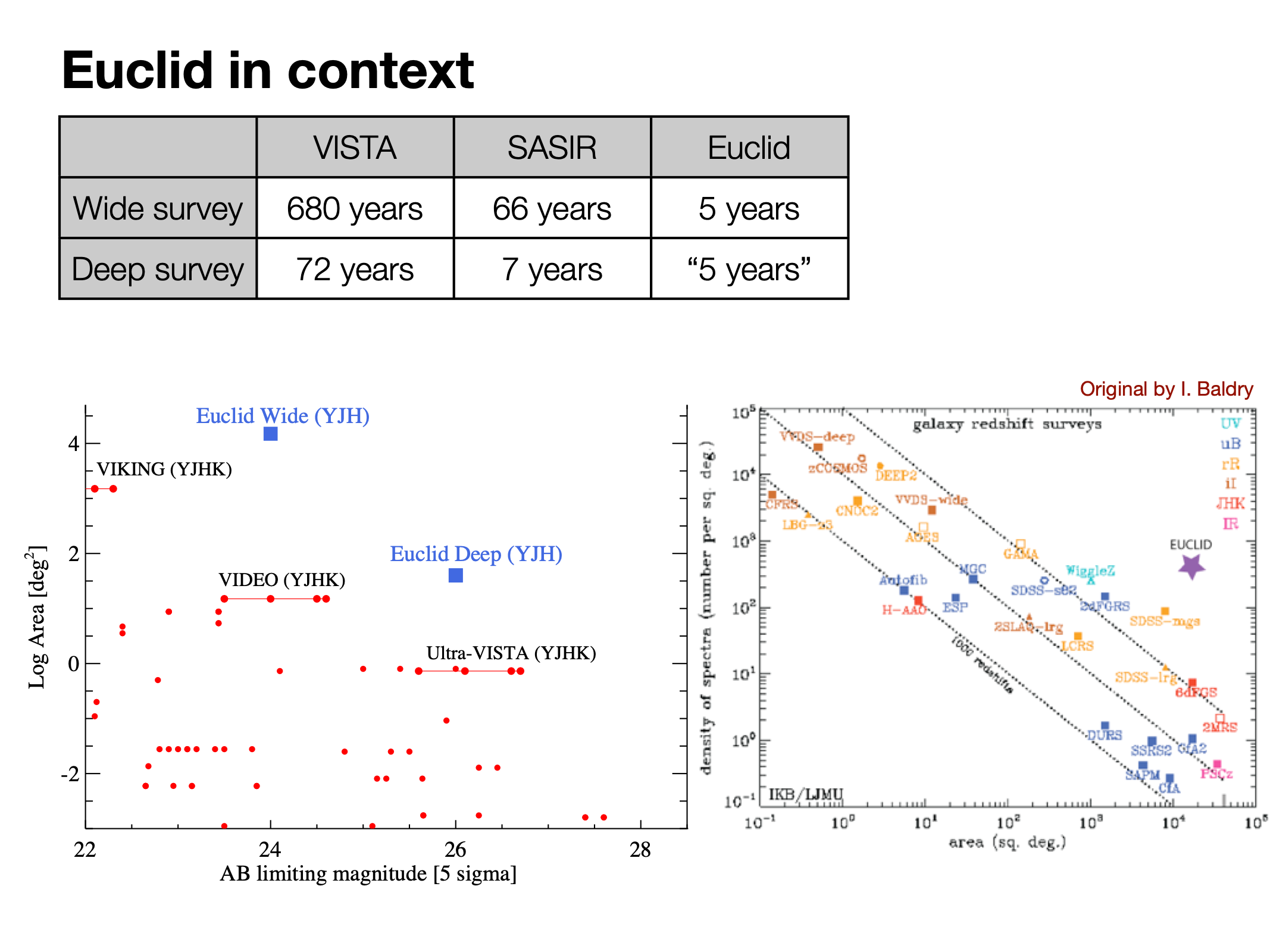 Sesto Meeting on Euclid Survey(s)
Last week of June 2019
Euclid Medium??!?!?!
DONE
Fantastic place, relaxed & fruitful atmosphere
Get in touch to participate
discuss problems and NEW ideas
USUAL WEDDING CAKE:
it is “missing” an area 
mag+1, ~300 sq deg
Bonn meeting: an interesting idea to explore (with some drawbacks)
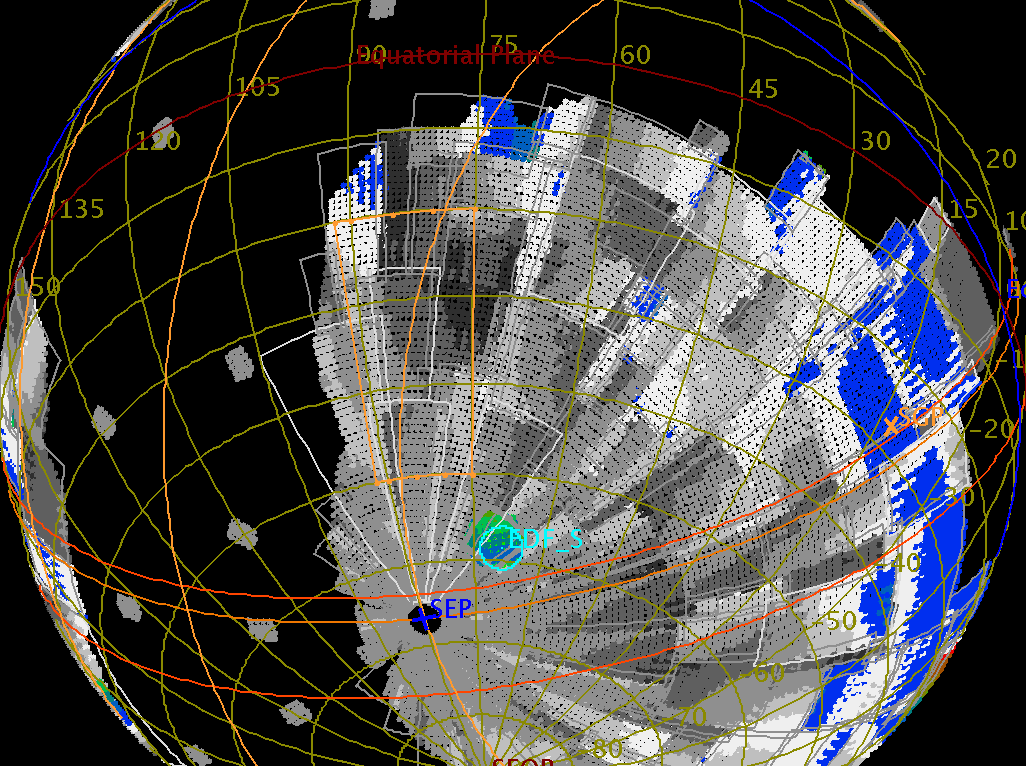 We have 104 degrees observed once + 40 sq degs 2 mags deeper
RA   75 deg to  92 deg
 DEC -20 deg to -50 deg
It is missing a medium-deep field of ~few 102 square  degrees observed 1 mag deeper
Use unallocated time at the late phases  (~150 days) & not observe the worse regions (~1–2 103 sq degs) so to add 5 passes -once per year (?)- to a wide field contiguous area of 200–400 sq degs. Problem: need deeper ground based photom but LSST would cover this area. All this has to be still looked into
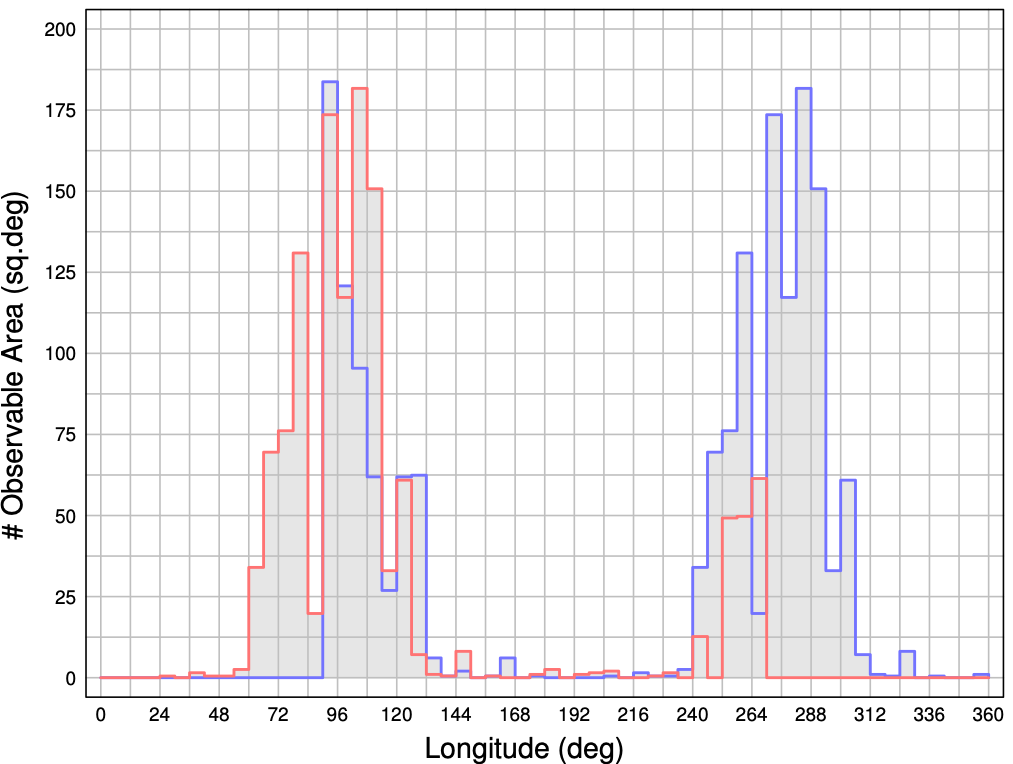 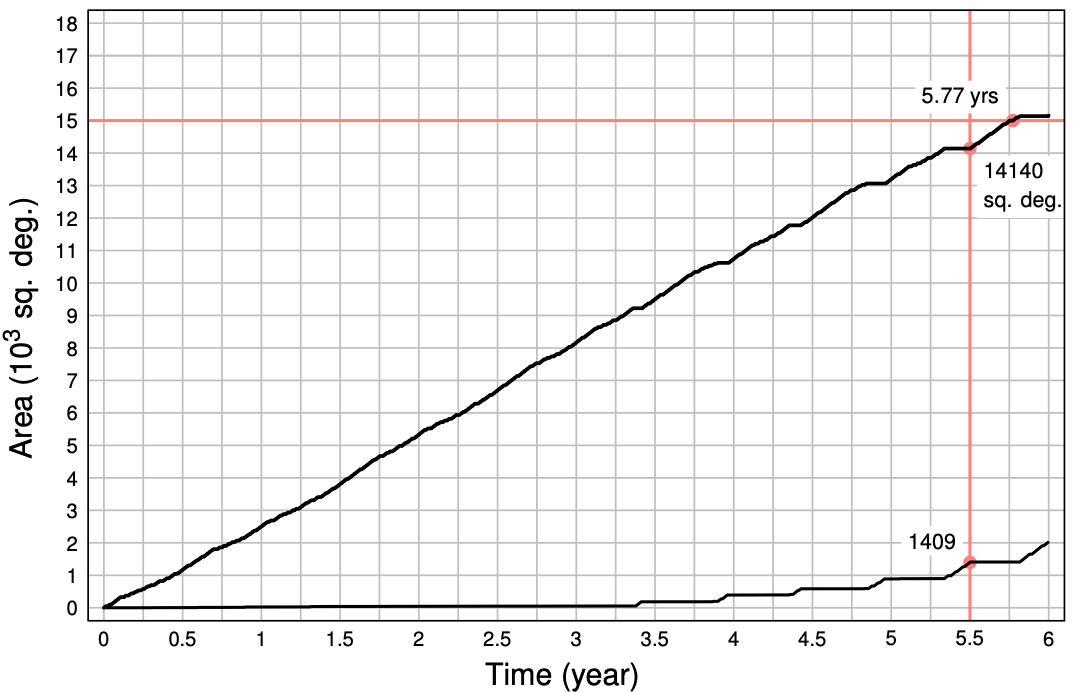 Unallocated time: ideally, if one was to  be able to point everywhere, this would mean to add 5 visits over 300 sq degs: need ~ 1500 sq deg
OLD
Helsinki Survey: equivalent unallocated area ~2000 sq deg (+ ~2 months from reduction of std cycle= +600 sq degs). Total ~2500 sq deg [ ~8 months] to be used
This maps to  ecliptic -3 +20 degrees at ecliptic equator, then grows at Δ/cos(|β|)
Check if this can be used to get an overall better and more reliable mission
with just 1 mo can complete CPCN to EDFN depth
Cumulate vs ecliptic longitude (SAA=90)
Leading and trailing
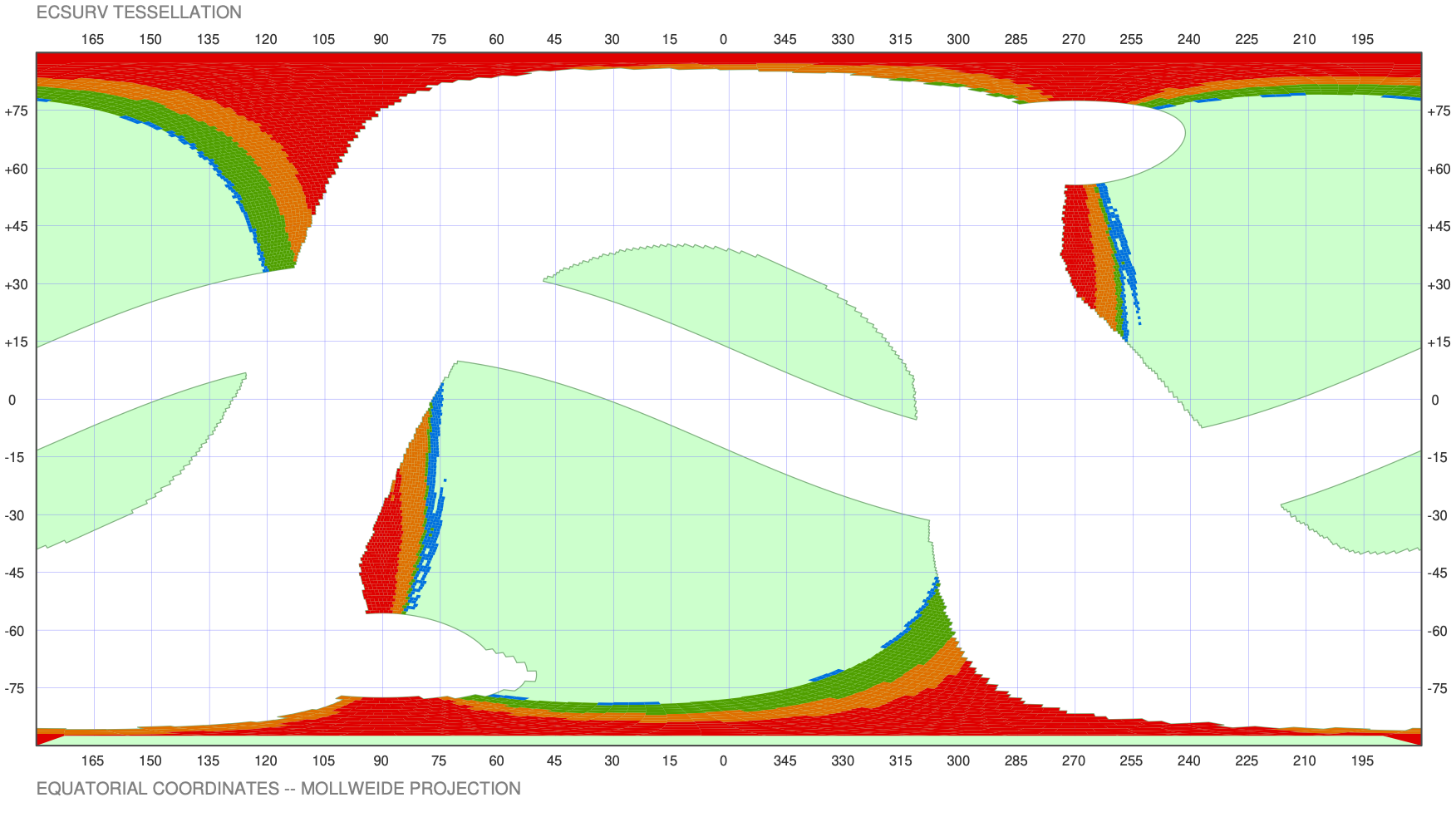 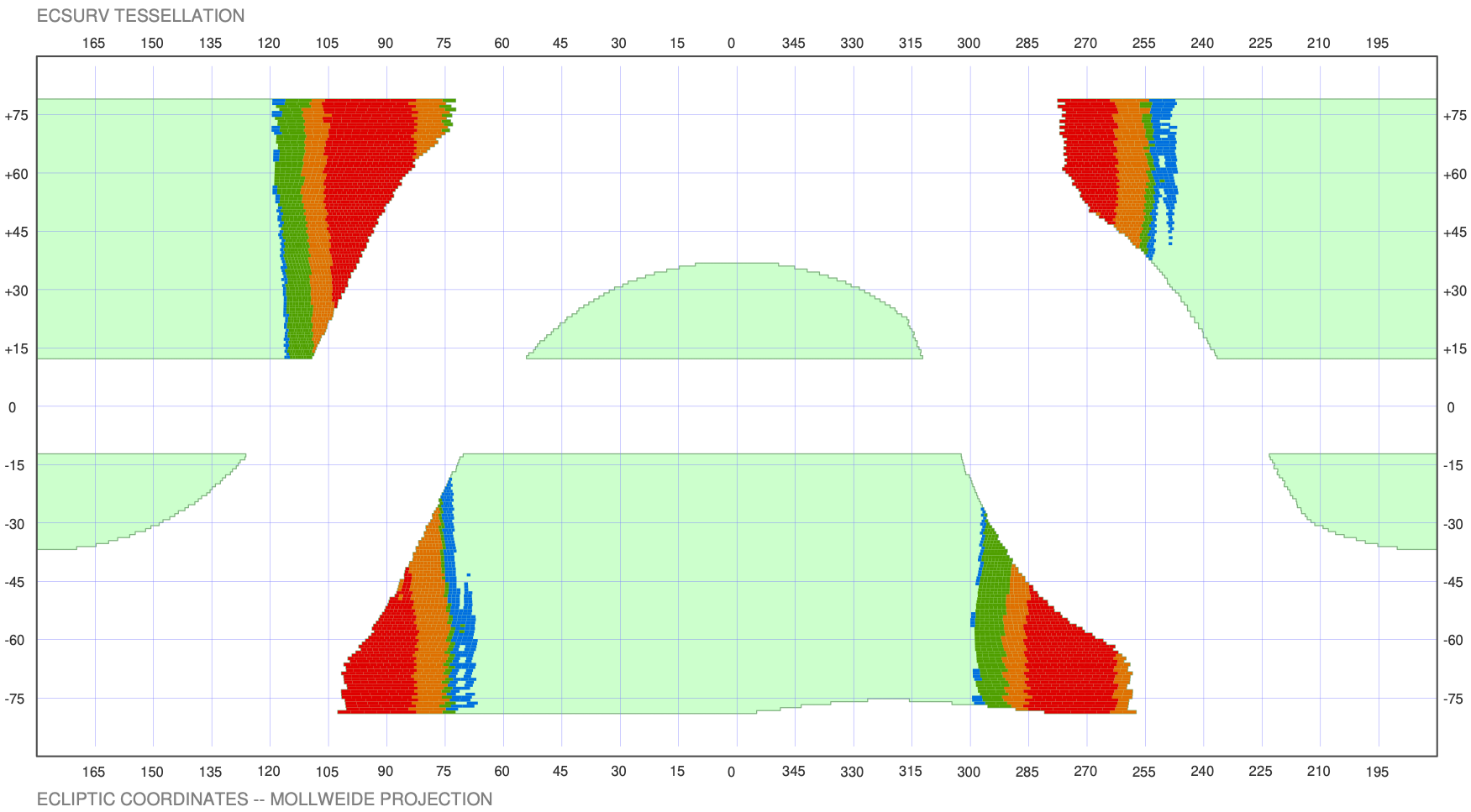 Different colors:
visibility for additional  visits
(total here from 4 -green- to 7 -red-)
J. Dinis
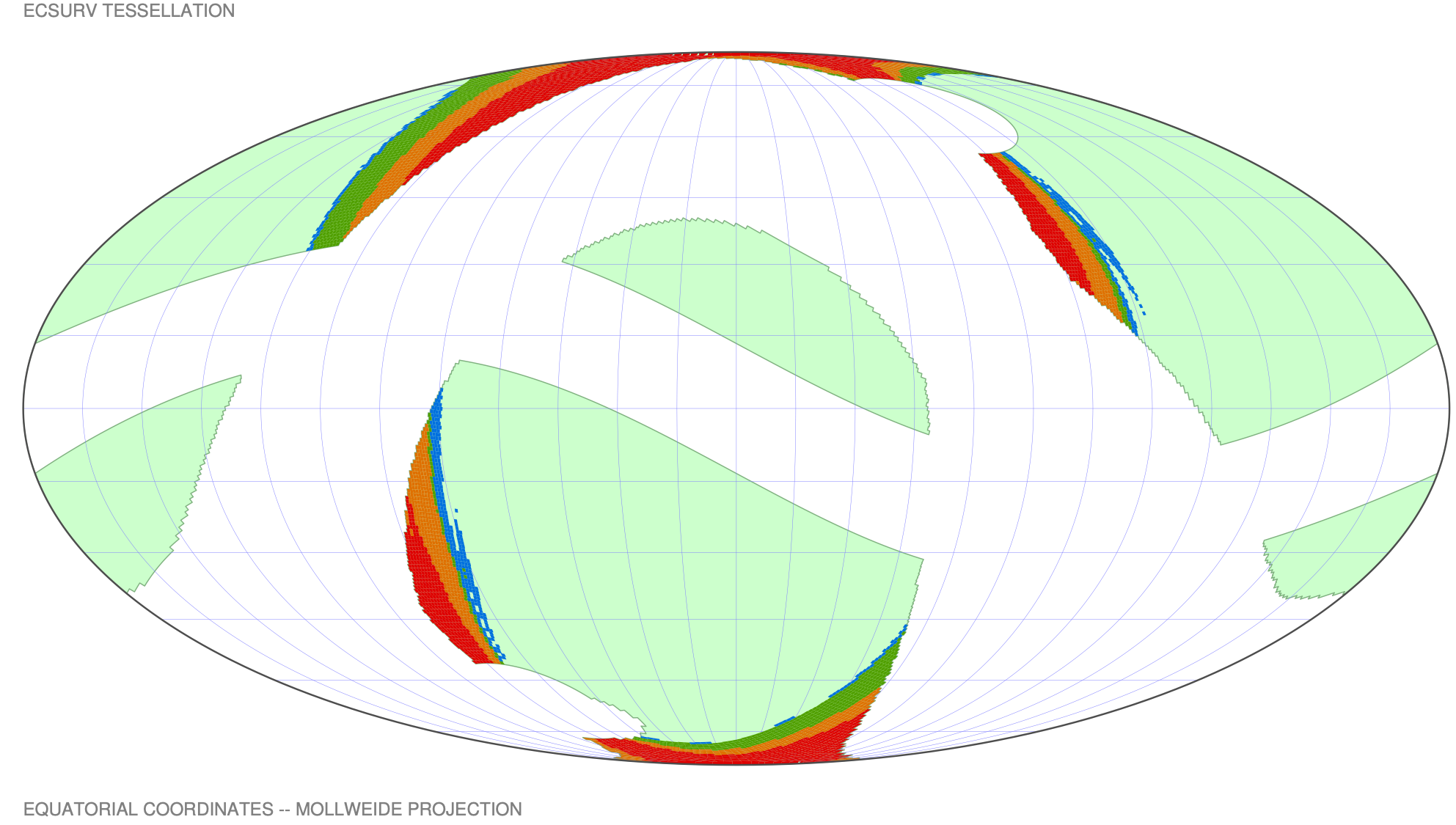 J. Dinis
Different colors:
visibility for additional  visits
(total here from 4 -green- to 7 -red-)
Lots of bad regions in this time window
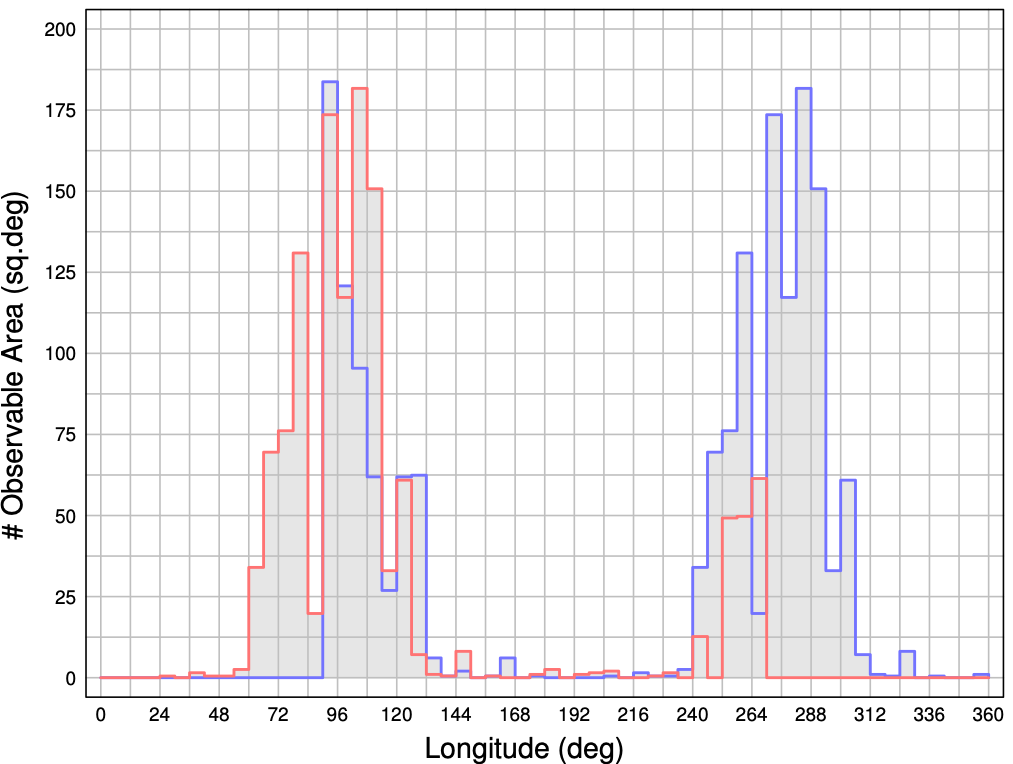 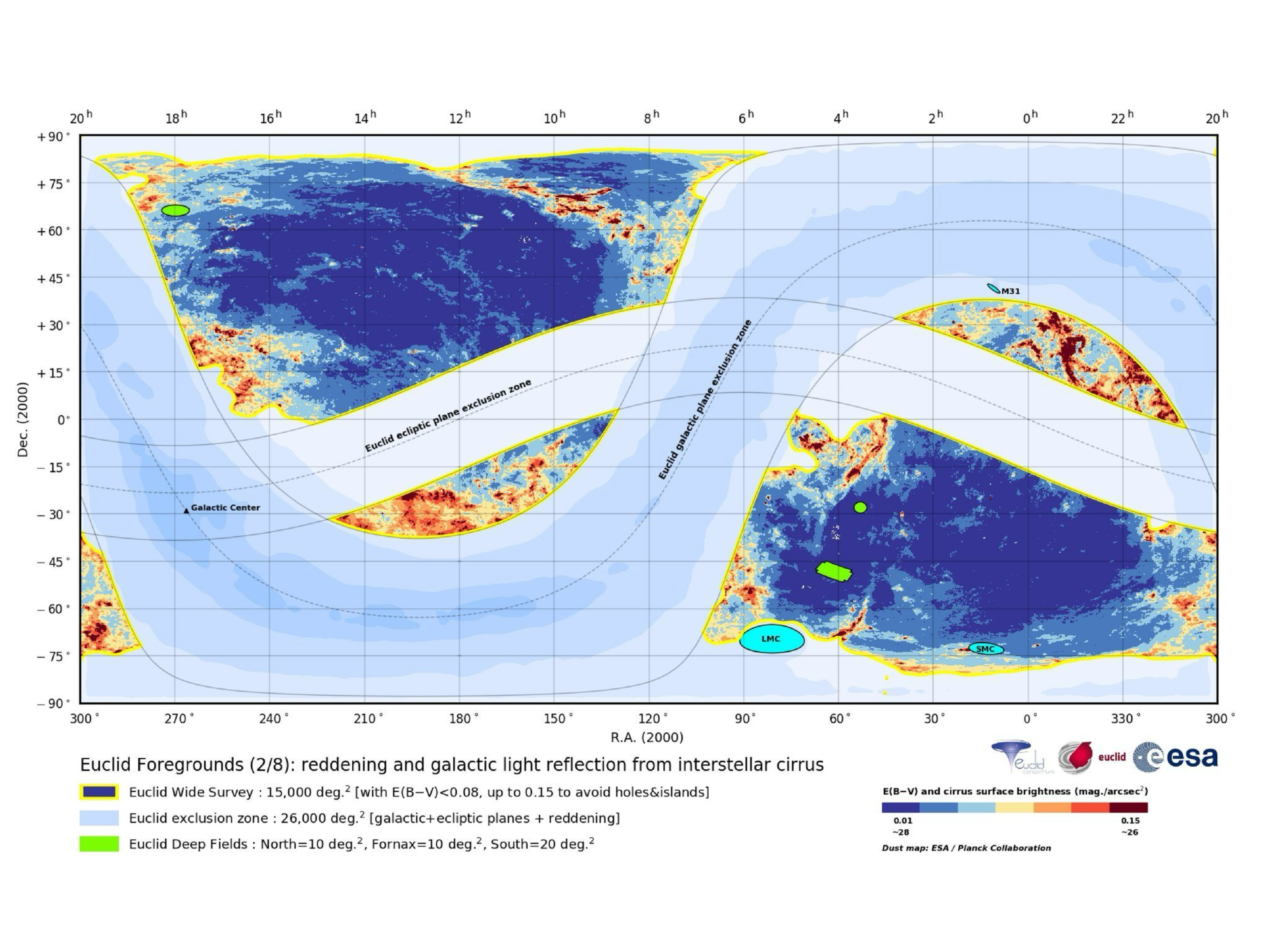 EMDF
Foregrounds: reddening
Need to check feasibility (EMDF not in scale)
Lots of bad regions in this time window
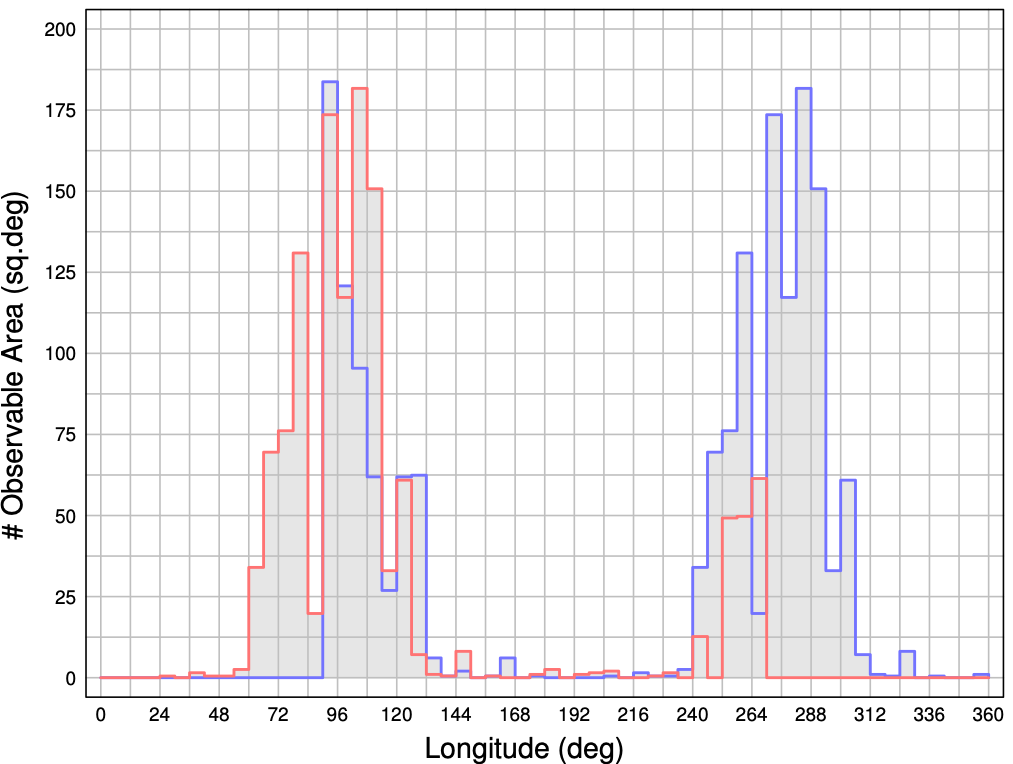 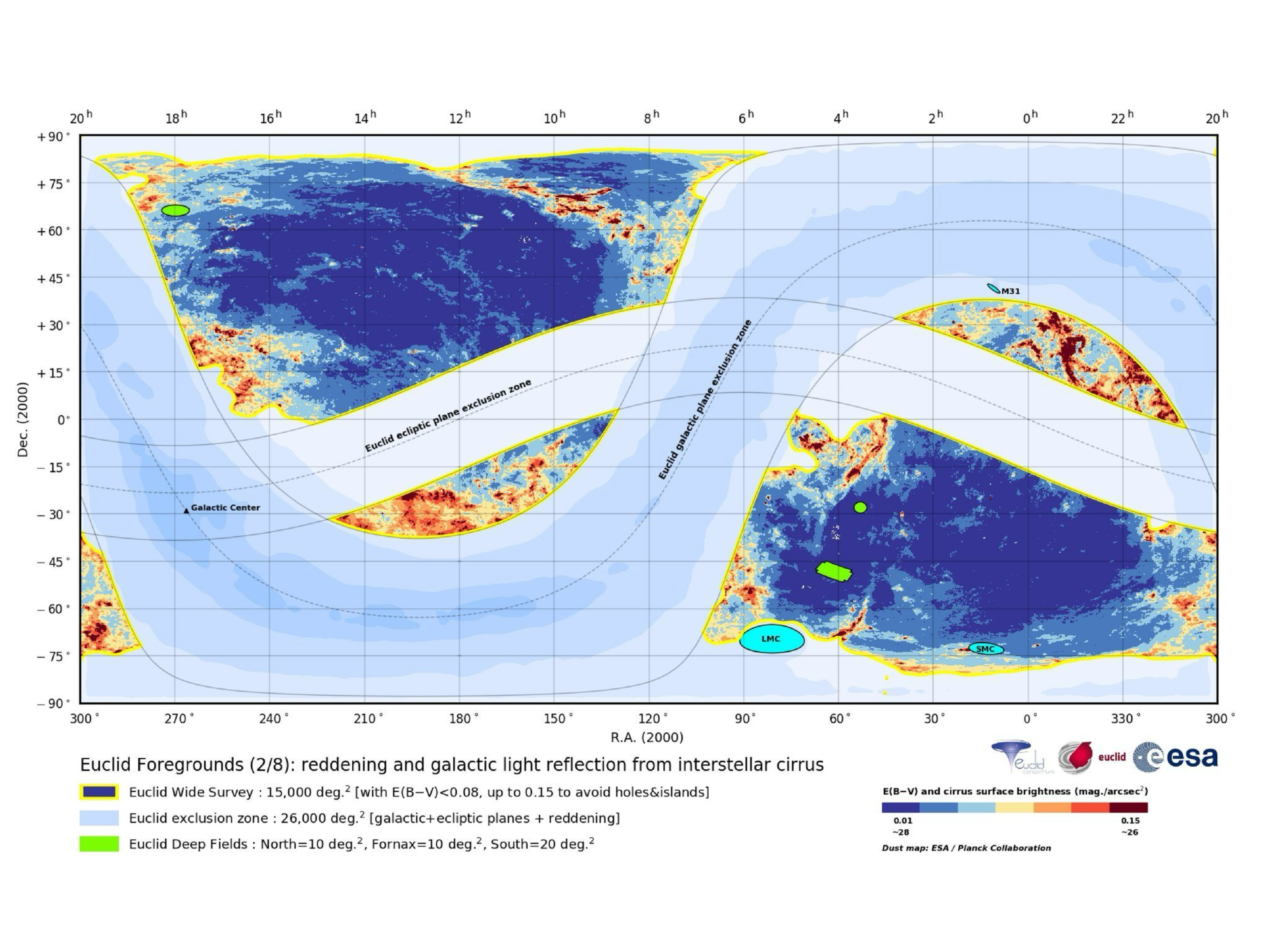 Need to check feasibility (EMDF not in scale)
EMDF
EMDF
Foregrounds: reddening
Early 2023: what to do during PDC waiting times? (pointing extremely restricted)
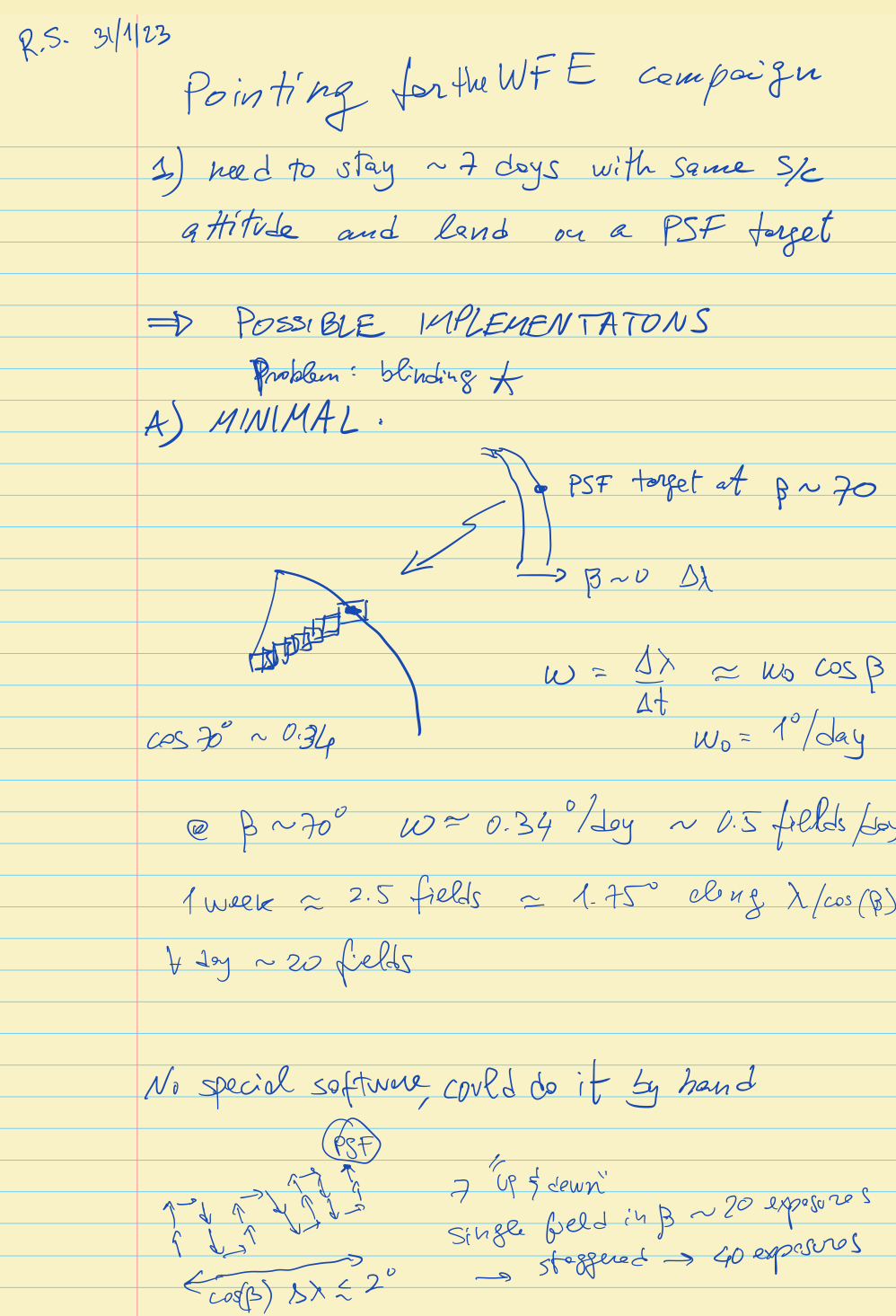 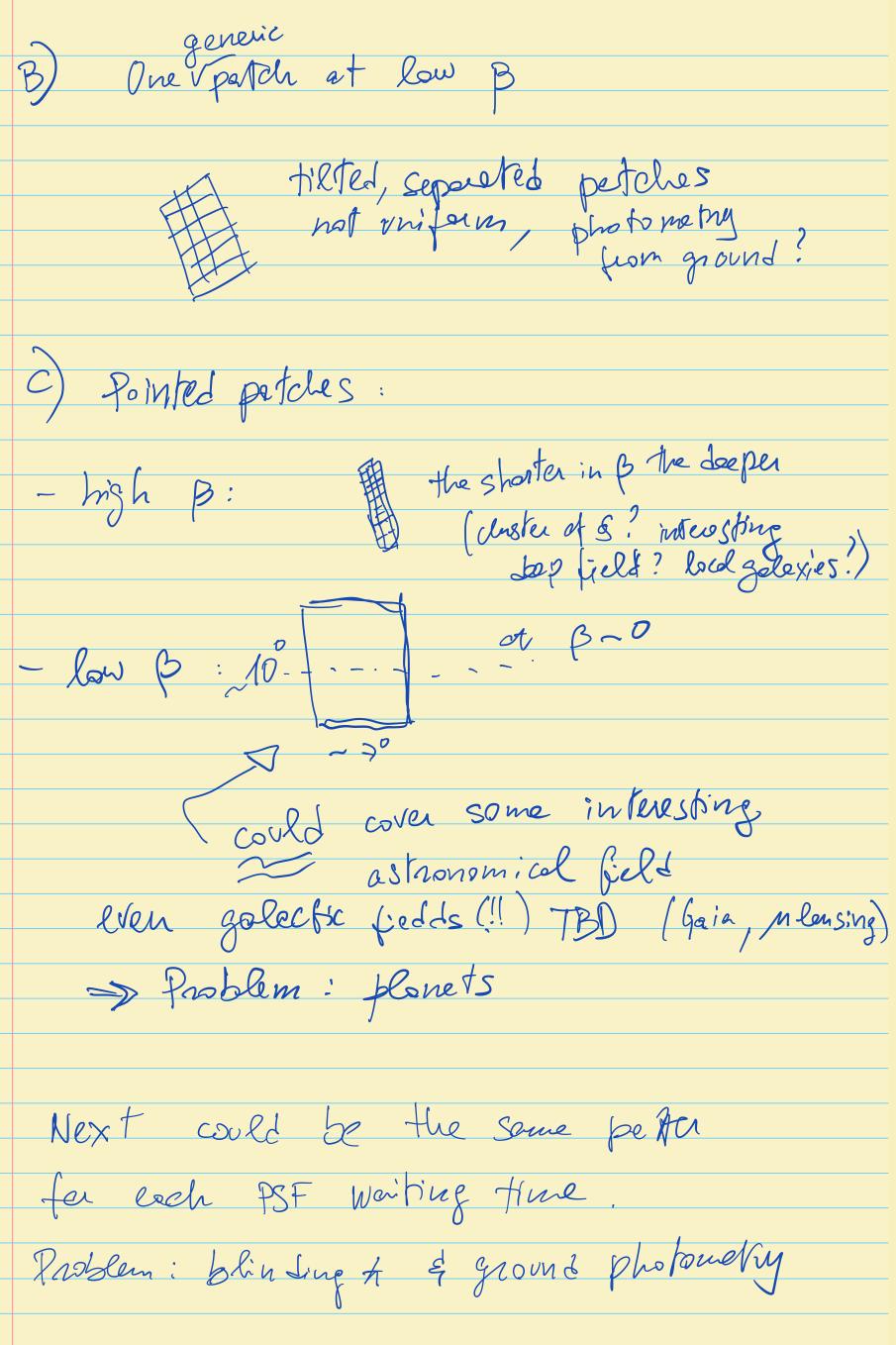 IF (best effort) will be done by SOST
Will be done by SOC
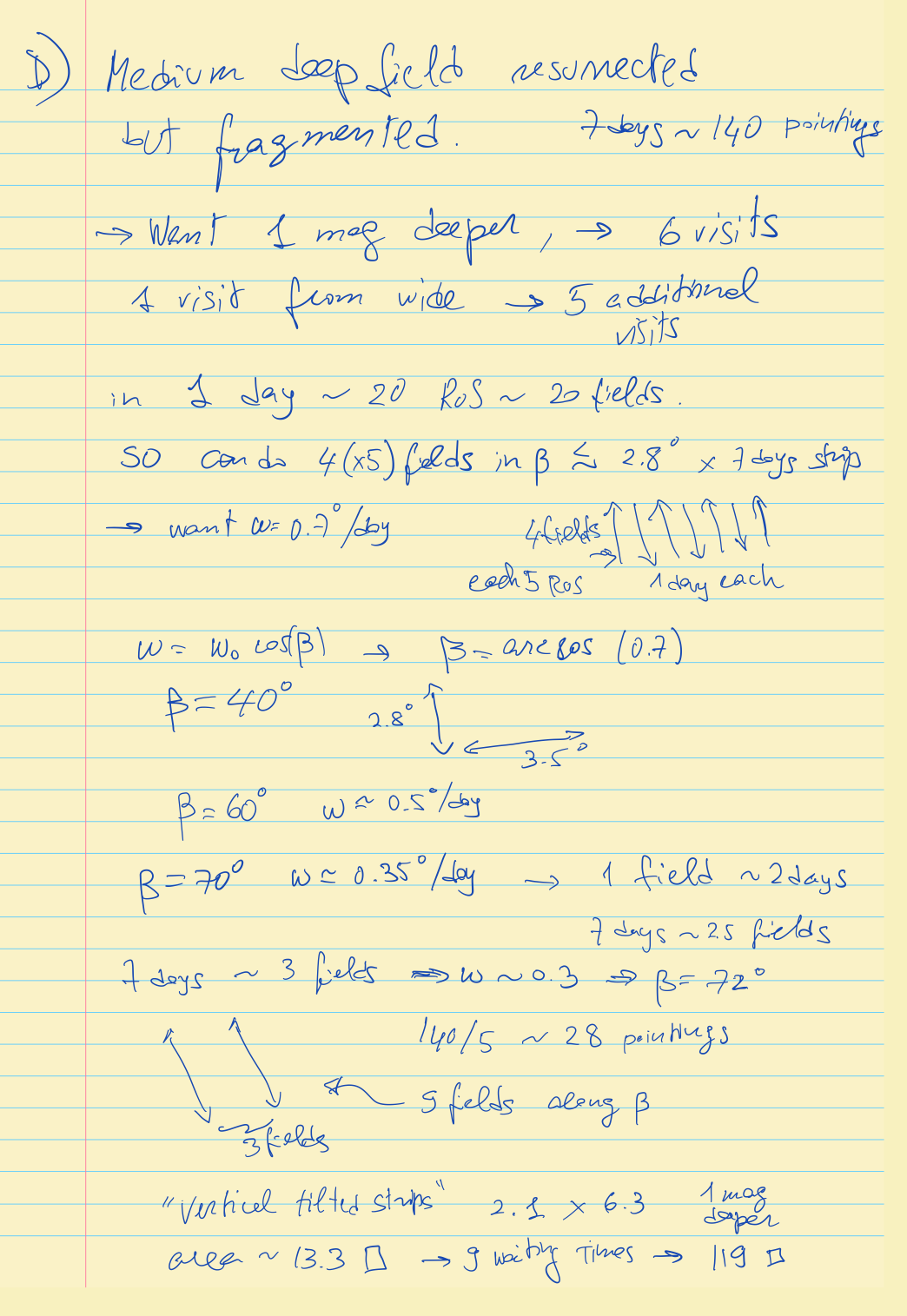 Simple to implement 
and useful:
medium depth field 
resurrected (but split)
+ 1 mag, ~120 sq deg
Euclid Medium Deep Survey [EMDS]
Ongoing
R. Scaramellla & R. Vavrek (ESA) & B. Granett (INAF) & many others
Idea: because of complex PSF calibrations during the Phase Diversity/PSF calibration time need to wait ~1 week with practically no degrees of freedom for telcos pointing, use that no-pointing periods to cover x (few) exposures some patches on the sky. Ideally 4 times (2x SNR) —> 6 repeats (+1 mag); within the RoI, so that one more pass will be given by the std wide observations. Quite useful for a variety of checks and for science. Problem is to get adequate photometry from the ground. If lucky, by chance can point areas with known data. Proposal approved by ECL, ECB, EST, ESA
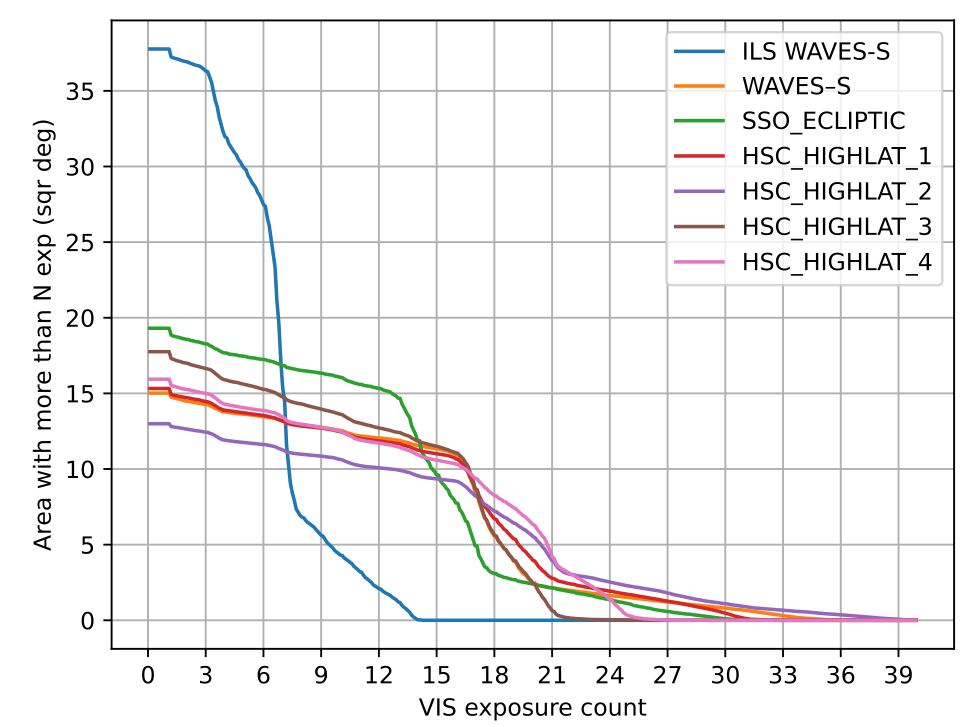 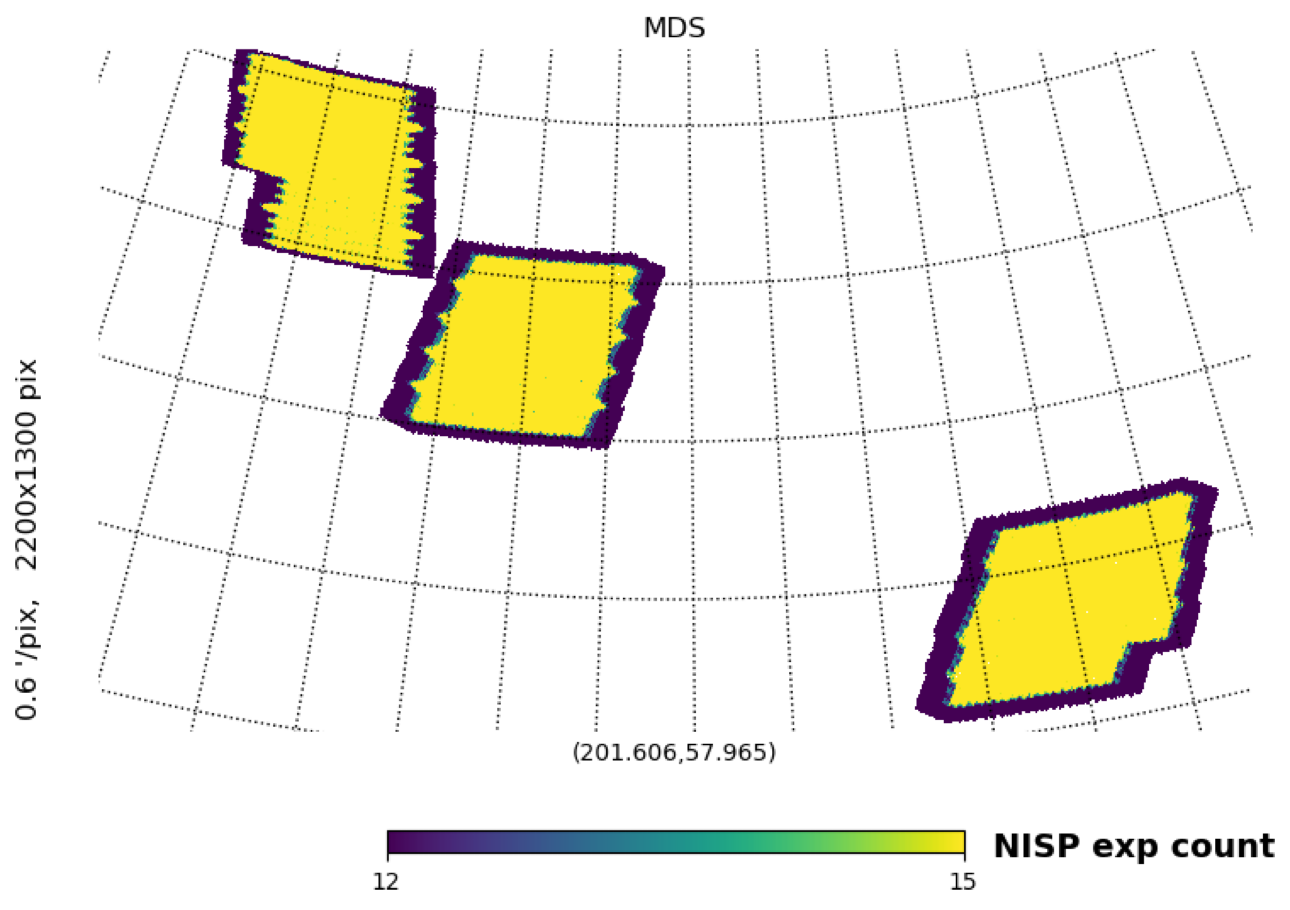 So far ~20 sq deg (TBC) at  4 exposures. Add one visit from the std wide and get 5 passes wrt the iniital aim of 5. Not bad at all, given all the heavy constraints. Pity lack of NISP in some fields
Subaru HSC + Waves fields
EMDS two fold goal:
Repeats on large areas and before the start of the main survey will help a lot to quantify internal errors and spot early possible problems. Extremely important and useful so to early “debug” the system
Scientifically useful for a variety of topics, which will use the additional 53 sq deg from the deep so to beat down cosmic variance.
In addition, could (?) complete and extend in future during the unallocated time or mission extensions (on a competition basis)
Notes:
 Not all PDC waiting time was allocated to EMDS (other programs done)
 Unfortunately, only “vertical” movements allowed (—> less efficient in multiple coverage)
 Unfortunately, only partial NISP coverage because of thermal stability requirements
 Observations ended before the start of the wide survey
 Reduction is heavy for GS
 [TBD!!] Public release for Q2? Aim for internal release to be the same as for DR1 data
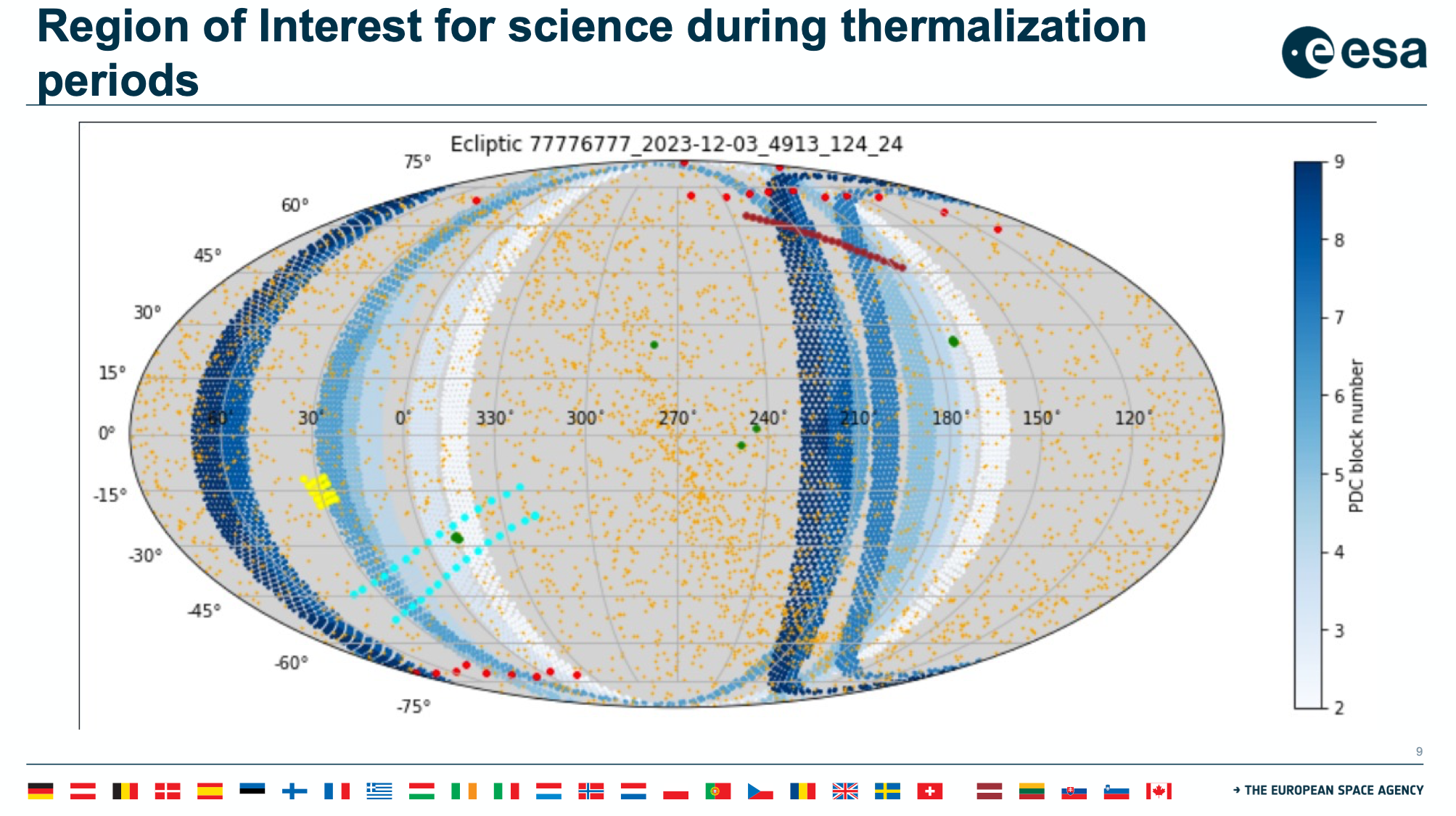 R. Vavrek
Visible strips
3 programs done during PDC waiting times:
 Solar System Objects
 Independent Legacy Scientists
 Euclid Medium Deep Survey
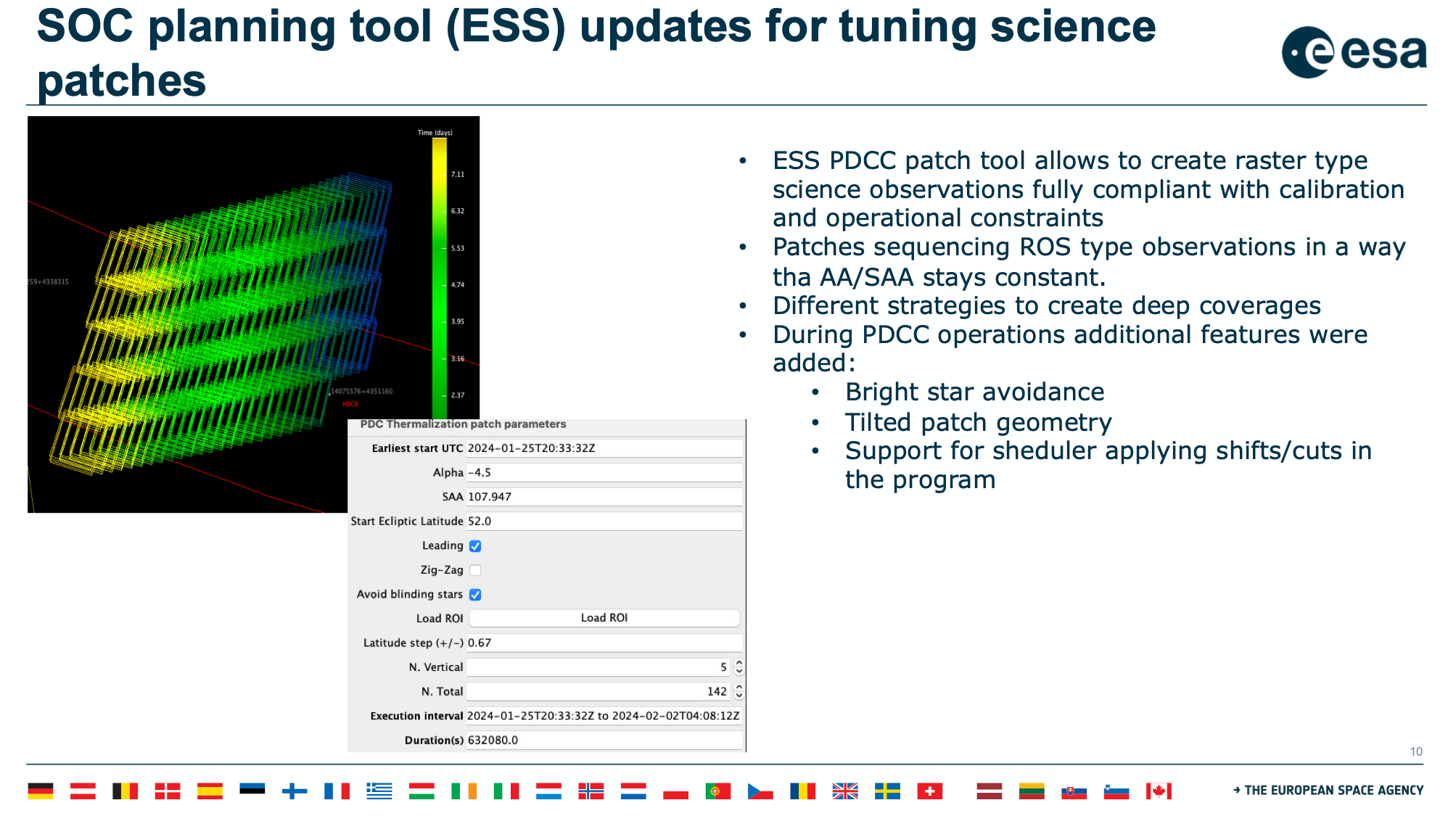 Fields optimised for position, cadence, area, other available data
P. Gomez
Footprint of the PDC fields
B. Granett
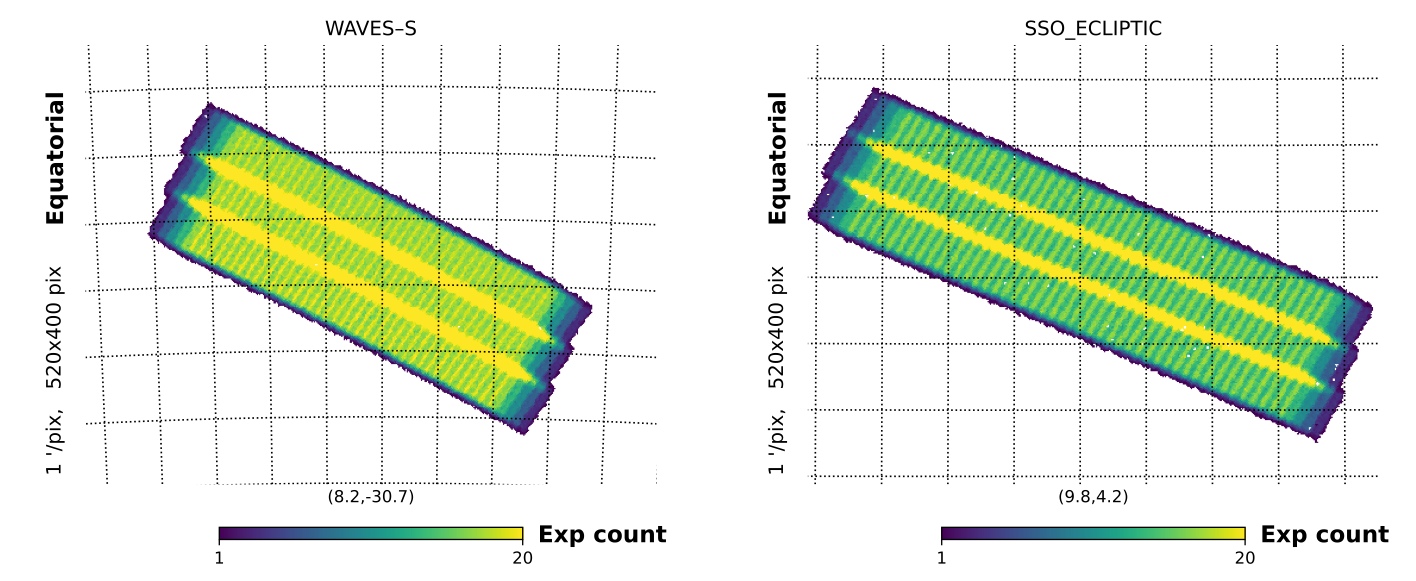 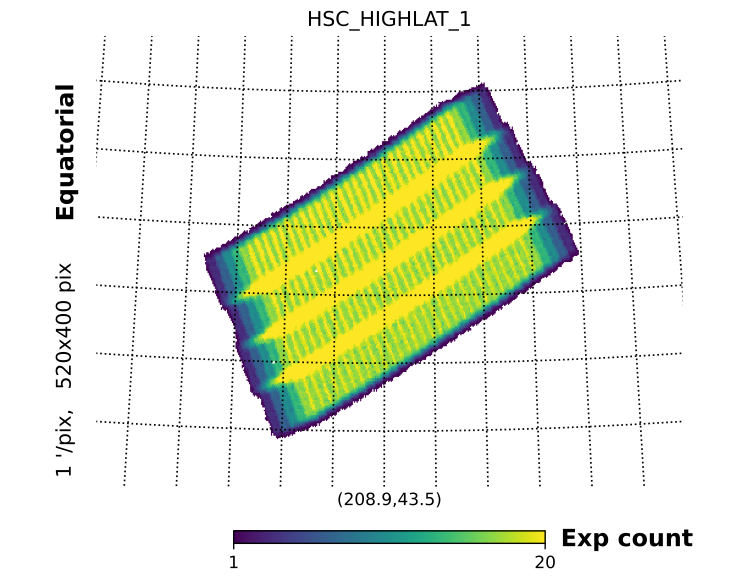 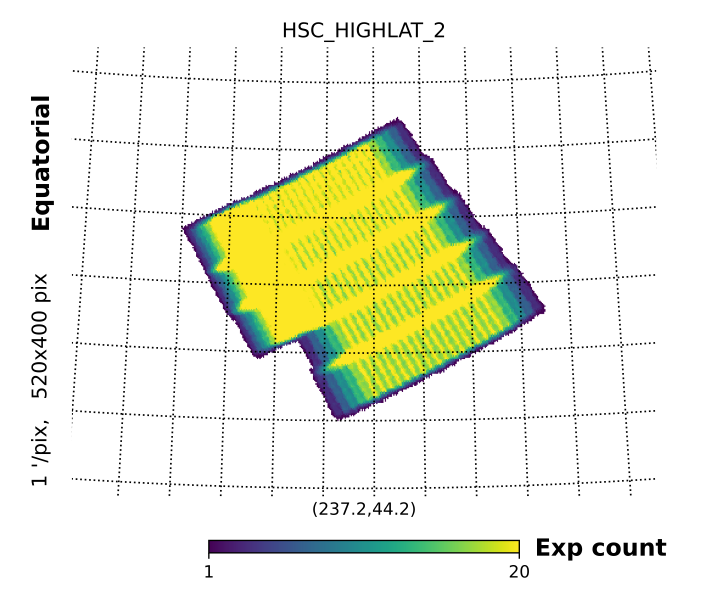 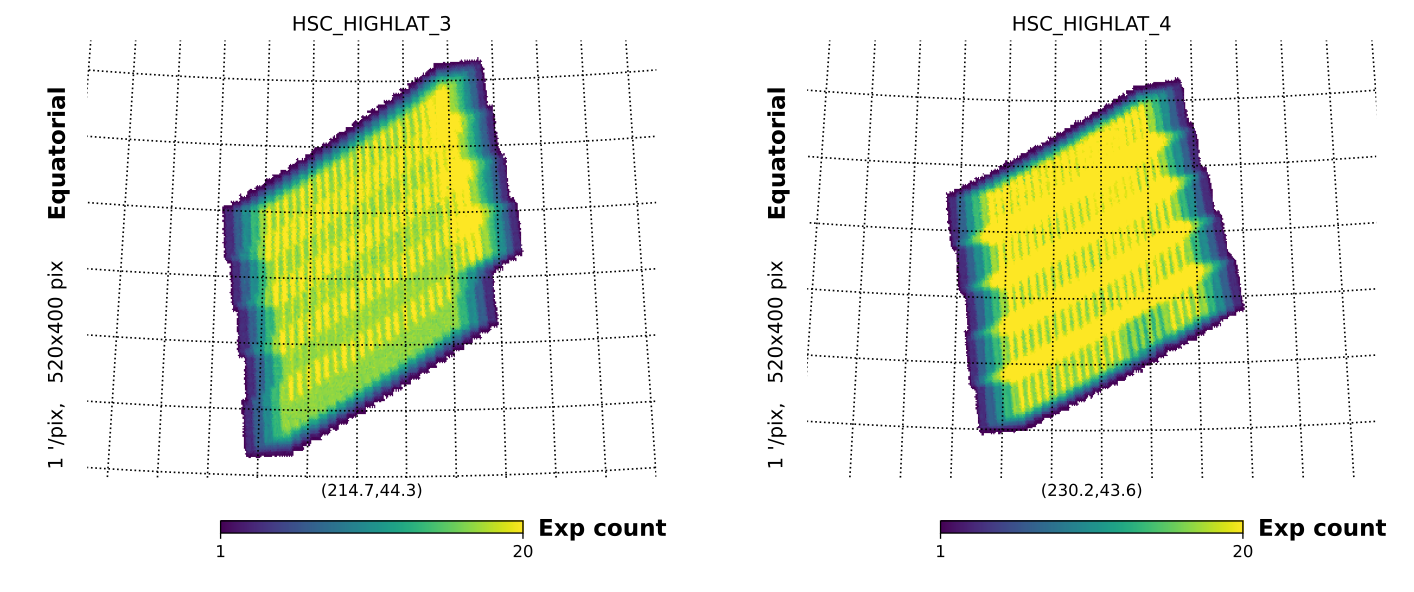 Need to avoid blinding stars
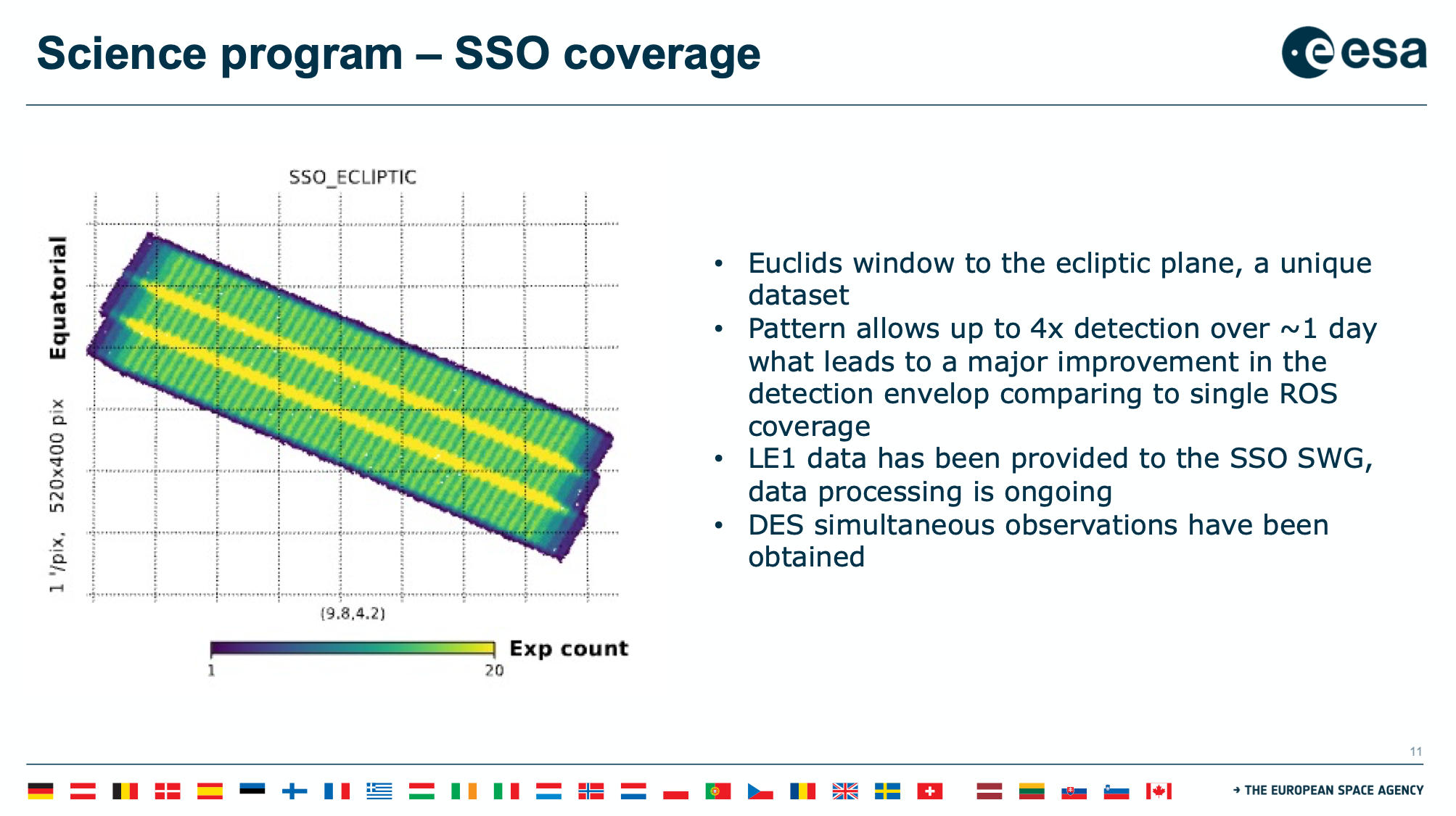 Solar System Objects
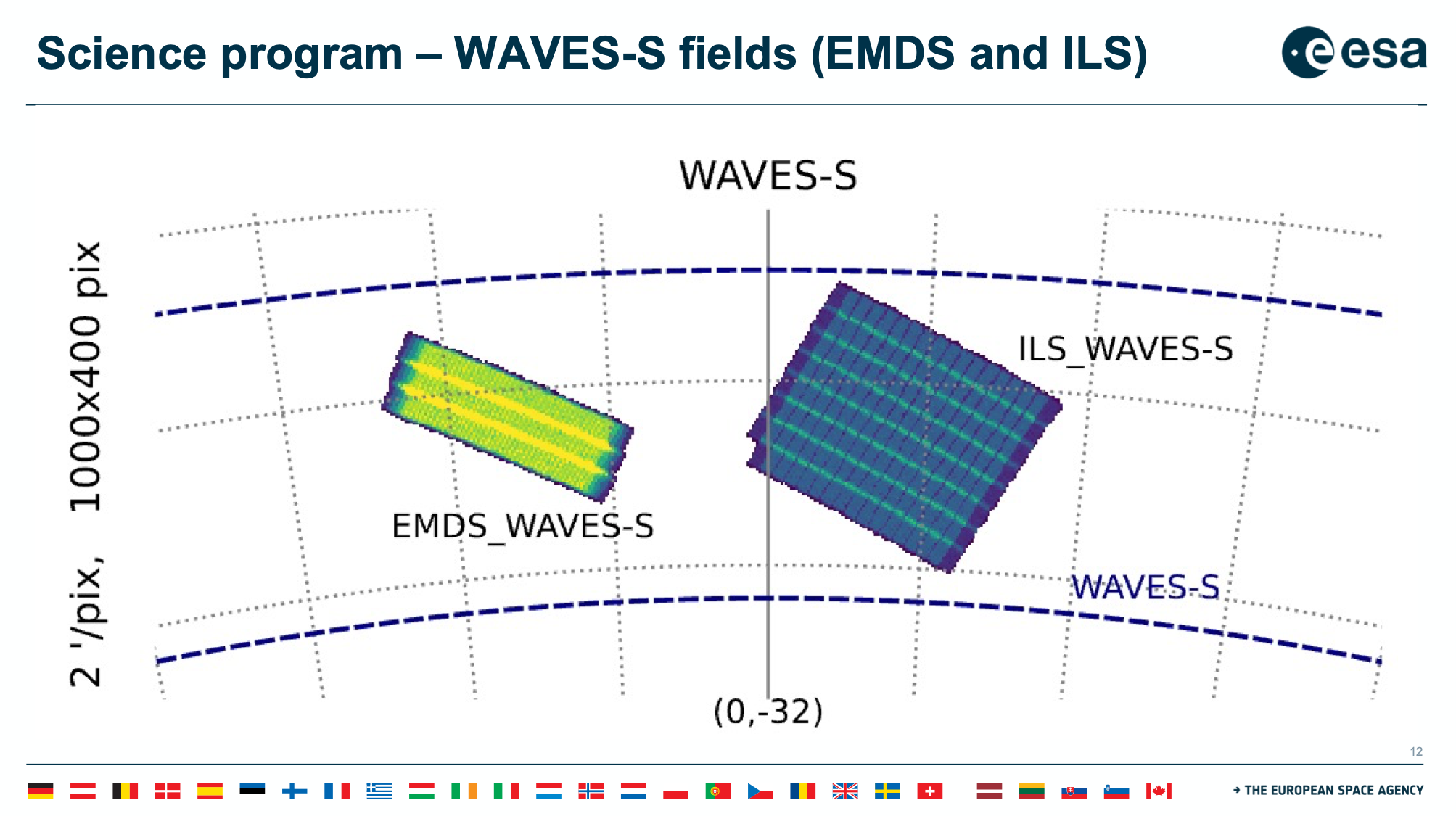 Independent Legacy Scientists
B. Granett
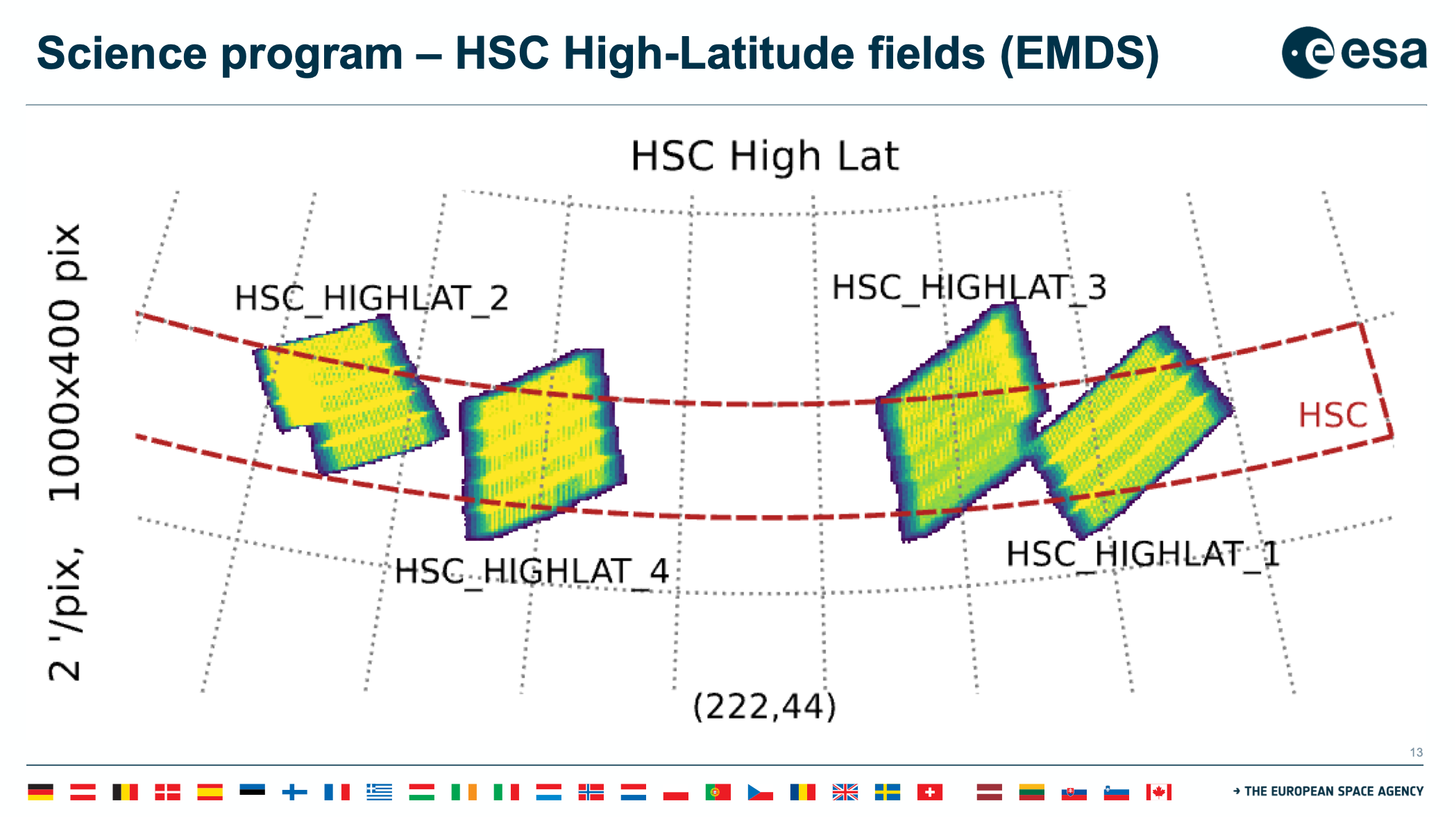 B. Granett
Need to avoid blinding stars
Subaru High Supreme Cam strip gives deep photometry
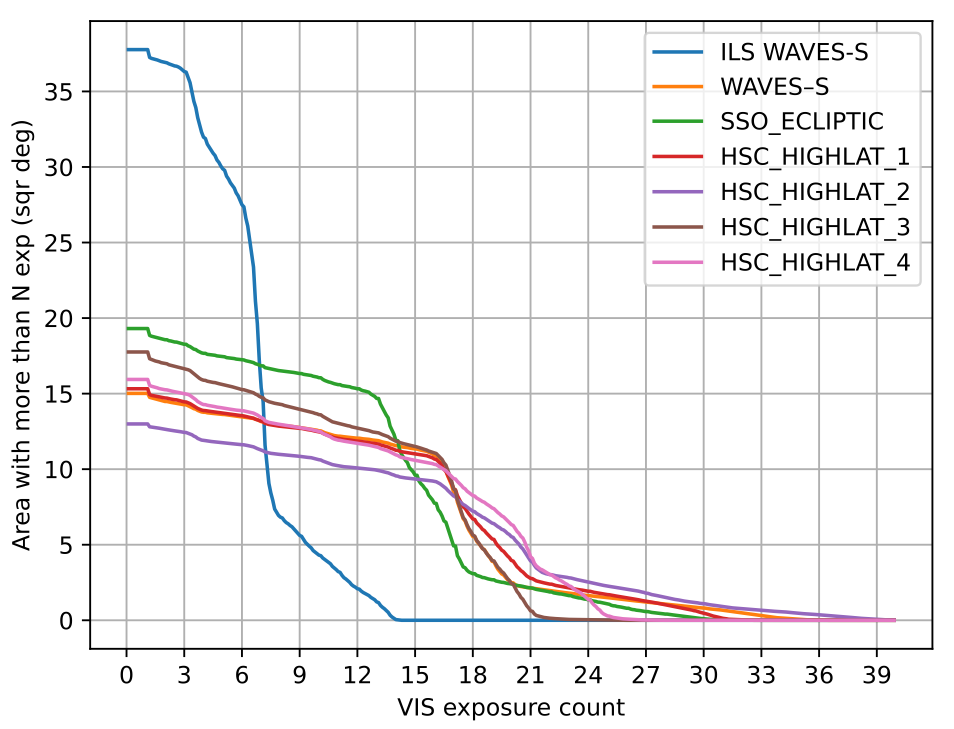 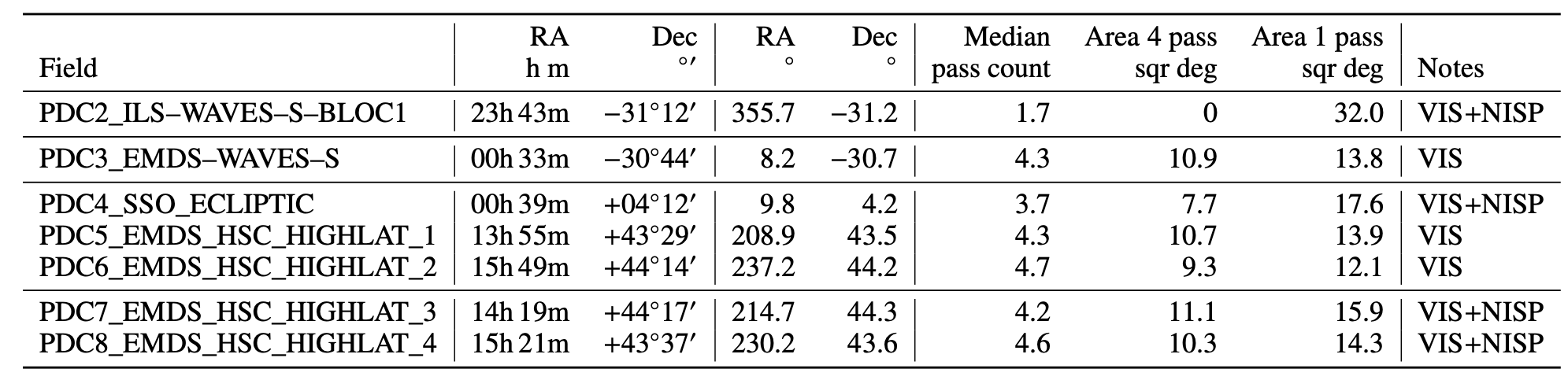 1x
4x
SUMMARY
Each wide-like visit has 4 VIS exposures
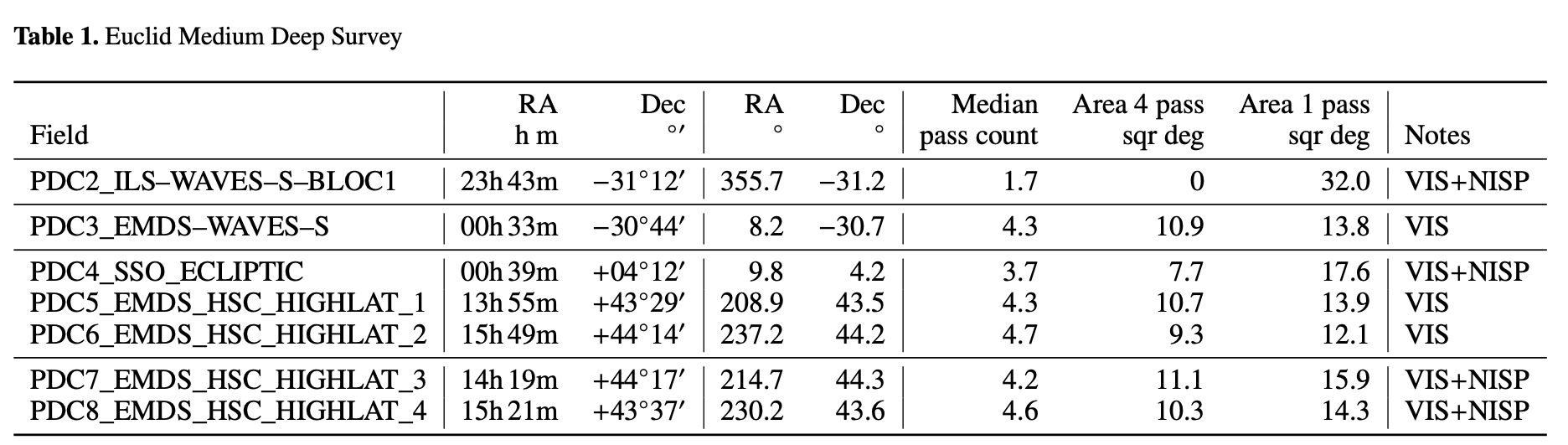 B. Granett